DatenbankenDas Relationale Datenmodell
Dr. Özgür Özçep
Universität zu Lübeck
Institut für Informationssysteme
Workflow-
Modell
...
...
...
...
E/R-
Modell
Modelle und Abstraktion
Anforderungs-
dokument
Informationssystem
-Modell
...
.
.
.
.
.
.
Datenbank-
schema
anwendungsnah
implementationsnah
Modelle:
Abstraktionsmechanismen
 innerhalb des Modells
 bei den Abbildungen zwischen
  den Modellen
z.B. im
relationalen
Datenbankmodell
P. Chen, The Entity-Relationship Model - Toward a Unified View of Data, ACM Transactions on Database Systems 1 (1), pp. 9–36, 1976
E. F. Codd, A Relational Model of Data for Large Shared Data Banks,
Communications of the ACM, Vol. 13, No. 6, June 1970, pp. 377-387, 1970
2
RDM: Überblick über die Konzepte (1)
Eine Datenbank ist eine Menge benannter Relationen
Eine Relation ist eine Menge von Elementen (Tupeln)
deren Struktur durch Attribute definiert,
deren Identität durch Schlüssel realisiert und
deren Werte durch Domänen kontrolliert werden

Relationen werden meist durch Tabellen dargestellt, wobei jede Tabelle aus Zeilen und Spalten besteht
Jede Zeile repräsentiert ein Element der Relation und wird auch als Tupel bezeichnet
Die Zahl der Zeilen ist variabel und wird Kardinalität der Relation genannt
Die Spalten der Tabellen enthalten die Attribute der Relation
3
RDM: Überblick über die Konzepte (2)
Die Zahl der Spalten einer Tabelle wird im Schema festgelegt
Jeder Spalte ist eine Domäne zugeordnet, welche die zulässigen Werte für das Attribut in allen Zeilen festlegt
Jede Tabelle besitzt einen Primärschlüssel, der ein einzelnes Attribut oder eine Kombination von Attributen ist, so dass eine eindeutige Identifikation jedes Tupels innerhalb der Tabelle ermöglicht wird

Beziehungen zwischen Datenobjekten werden durch Identifikation des referenzierten Objektes über seinen Primärschlüssel repräsentiert ( assoziative Identifikation)
Einen Schlüssel, der in Relation A zur Identifikation eines Tupels in Relation B benutzt wird, bezeichnet man als Fremdschlüssel
4
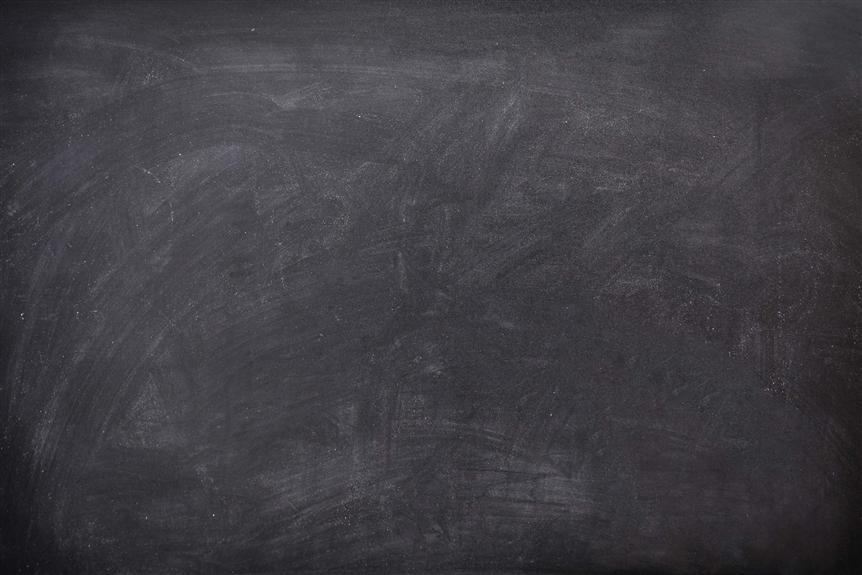 Aufwachfrage:
Sind gemäß der vorhergehenden Folie doppelte Zeilen in einer Tabelle erlaubt?
Nein, weil andernfalls die Forderung nach der Existenz eines Primärschlüssels nicht erfüllt wäre.
5
Nr
Titel
Budget
Kurz
Name
Oberabt
100
DB Fahrpläne
300.000
MFSW
Mainframe SW
LTSW
Nr
Titel
Budget
Kurz
Name
Oberabt
200
ADAC Kundenstamm
100.000
UXSW
Unix SW
LTSW
Nr
Titel
Budget
Kurz
Name
Oberabt
300
Telekom Statistik
200.000
PCSW
PC SW
LTSW
Projekte
Kurz
Name
Oberabt
LTSW
Leitung SW
NULL
Kurz
Name
Oberabt
PERS
Personal
NULL
Abteilungen
RDM: Projektdatenbank
Nr
Kurz
100
MFSW
Nr
Kurz
100
UXSW
Nr
Kurz
100
LTSW
Nr
Kurz
200
UXSW
Nr
Kurz
200
PERS
Nr
Kurz
300
MFSW
Projektdurchführung
Projektdatenbank
6
RDM: Tabellen und Schlüssel (1)
Duplikate bzgl. der Schlüsselwerte sind nicht erlaubt, d.h.
die Gesamtheit aller Attribute bildet automatisch einen Schlüsselkandidaten

Oft ist jedoch die Einführung eines künstlichen Schlüssels z.B. einer eindeutigen Nummer (ID) sinnvoll

Eine Relation mit Primärschlüssel repräsentiert eine Funktion von den Primärschlüsselattributen zu den Nicht-Schlüsselattributen

Beispiel: Kurz  (Name, Oberabt), Kurz Name, Kurz Oberabt
7
Nr
Titel
Budget
Kurz
Name
Oberabt
100
DB Fahrpläne
300.000
MFSW
Mainframe SW
LTSW
Nr
Titel
Budget
Kurz
Name
Oberabt
200
ADAC Kundenstamm
100.000
UXSW
Unix SW
LTSW
Nr
Titel
Budget
Kurz
Name
Oberabt
300
Telekom Statistik
200.000
PCSW
PC SW
LTSW
Kurz
Name
Oberabt
LTSW
Leitung SW
NULL
Kurz
Name
Oberabt
PERS
Personal
NULL
RDM: Tabellen und Schlüssel (2)
Nr
Kurz
100
MFSW
Nr
Kurz
100
UXSW
Nr
Kurz
100
LTSW
Projekte
Nr
Kurz
Primärschlüssel
200
UXSW
Fremdschlüssel
Nr
Kurz
200
PERS
Nr
Kurz
Abteilungen
300
MFSW
Projektdurchführung
Projektdatenbank
8
RDM: Datendefinition
Schemadefinition der Projektdatenbank:

create table Projekte
( Nr integer not null,
  Titel char(30) not null,
  Budget decimal(10,2) not null,
  primary key(Nr) );



create table Abteilungen
( Kurz char(4) not null,
  Name char(30) not null,
  Oberabt char(4),
  primary key(Kurz) );
create table Projektdurchfuehrung
( Nr integer not null,
  Kurz char(4) not null,
  primary key(Nr, Kurz) );
9
RDM: Referentielle Integrität
Überprüfung der referentiellen Integrität ist notwendig beim
Einfügen eines neuen Fremdschlüsselwertes in eine Beziehungstabelle.  Das referenzierte Objekt mit diesem Wert als Primärschlüssel muss existieren.
Löschen eines Tupels aus einer Entitätentabelle.  Auf dieses Tupel dürfen keine Referenzen bestehen.  Gibt es noch Referenzen, bieten sich mehrere Möglichkeiten an:
Eine Fehlermeldung wird erzeugt.
Propagierung der Löschoperation, das referenzierende Tupel wird ebenfalls gelöscht ( kaskadiertes Löschen).
Die Referenzen können durch Setzen des Fremdschlüssels auf einen Nullwert ungültig gemacht werden, sofern dieser nicht Bestandteil des Schlüssels ist.
Referentielle Integrität: Zu jedem benutzten Fremdschlüssel existiert ein 
Tupel mit einem entsprechenden Primärschlüsselwert in der referenzierten Tabelle.
10
Referentielle Integrität
Im allgemeinen besteht ein Fremdschlüssel einer Tabelle T aus einer Liste von Spalten, der eine typkompatible Liste von Spalten in S entspricht:




Sind B1, B2, ..., Bn die Primärschlüsselspalten von S, kann ihre Angabe entfallen.
create table T
  (...
   constraint Name
     foreign key(A1, A2, ..., An) references (S(B1, B2, ..., Bn))
Beachte: Rekursive Beziehungen (z.B. Abteilung : Oberabteilung)
führen zu reflexiven Fremdschlüsseldeklarationen (S = T).
Acknowledgments / Skript zur Vorlesung
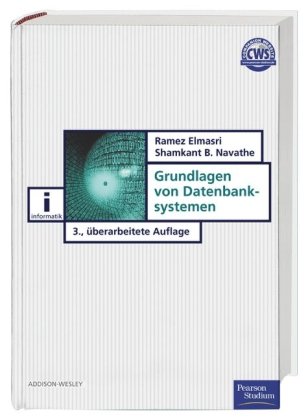 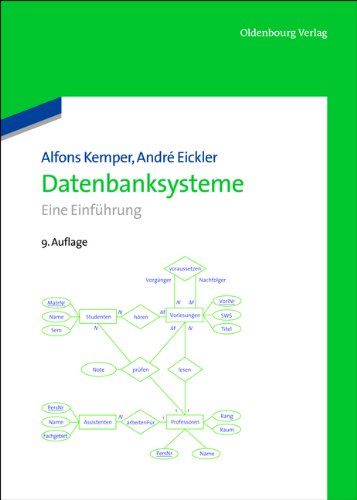 12
voraussetzen
Uni-Schema
Nach-
folger
Vorgänger
VorlNr
MatrNr
N
M
hören
SWS
Vorlesungen
Name
Studenten
N
M
N
N
Titel
Semester
M
lesen
prüfen
Note
1
PersNr
1
Rang
arbeitenFür
Professoren
Name
Assistenten
1
Raum
N
Fachgebiet
Name
PersNr
13
Relationale Darstellung von Entitätstypen
Studenten: {[MatrNr:integer, Name: string, Semester: integer]}

Vorlesungen: {[VorlNr:integer, Titel: string, SWS: integer]}

Professoren: {[PersNr:integer, Name: string, Rang: string, Raum: integer]}

Assistenten: {[PersNr:integer, Name: string, Fachgebiet: string]}
14
Relationale Darstellung von Beziehungen
A11
E1
...
AR1
R
...
A21
An1
...
E2
En
...
...
...
...
R:{[
]}
15
voraussetzen
Uni-Schema
Nach-
folger
Vorgänger
VorlNr
MatrNr
N
M
hören
SWS
Vorlesungen
Name
Studenten
N
M
N
N
Titel
Semester
M
lesen
prüfen
Note
1
PersNr
1
Rang
arbeitenFür
Professoren
Name
Assistenten
1
Raum
N
Fachgebiet
Name
PersNr
16
Beziehungen unseres Beispiel-Schemas
hören : {[MatrNr: integer, VorlNr: integer]}
lesen : {[PersNr: integer, VorlNr: integer]}
arbeitenFür : {[AssistentenPersNr: integer, ProfPersNr: integer]}
voraussetzen : {[Vorgänger: integer, Nachfolger: integer]} 
prüfen : {[MatrNr: integer, VorlNr: integer, PersNr: integer, 
		       Note: decimal]}
17
Schlüssel der Relationen
hören : {[MatrNr: integer, VorlNr: integer]}
lesen : {[PersNr: integer, VorlNr: integer]}    Warum nicht beide Attribute?
arbeitenFür : {[AssistentenPersNr: integer, ProfPersNr: integer]}
voraussetzen : {[Vorgänger: integer, Nachfolger: integer]} 
prüfen : {[MatrNr: integer, VorlNr: integer, PersNr: integer, 
		       Note: decimal]}
18
Ausprägung der Beziehung hören
VorlNr
MatrNr
N
M
hören
Studenten
Vorlesungen
Notation für Relationenschemata
Schema: Tabellenname = {[Attr1: Typ1, Attr2: Typ2, ...]}

In eckigen Klammern [...] wird angegeben, wie die Tupel aufgebaut sind 

Die Mengenklammern sollen ausdrücken, dass es sich bei einer Relationenausprägung (Instanz, konkrete Relation) um eine Menge von Tupeln handelt

Manchmal werden die Attribute auch als Menge benötigt:Wir schreiben für das Schema der Tabelle R : R = {Attr1, Attr2, ...}

Eine konkrete Relation R ist eine Teilmenge des Kreuzproduktes dom(Attr1) x dom(Attr2) x ...
20
Verfeinerung des relationalen Schemas
lesen
Vorlesungen
Professoren
N
1
1:N-Beziehung
Initial-Entwurf
		Vorlesungen : {[VorlNr, Titel, SWS]}
		Professoren : {[PersNr, Name, Rang, Raum]}
		lesen: {[VorlNr, PersNr]}
21
Verfeinerung des relationalen Schemas
1:N-Beziehung
Initial-Entwurf
		Vorlesungen : {[VorlNr, Titel, SWS]}
		Professoren : {[PersNr, Name, Rang, Raum]}
		lesen: {[VorlNr, PersNr]}

Verfeinerung durch Zusammenfassung
		Vorlesungen : {[VorlNr, Titel, SWS, gelesenVon]}
		Professoren : {[PersNr, Name, Rang, Raum]}

Regel
Relationen mit gleichem Schlüssel kann man zusammenfassen
aber nur diese und keine anderen!
22
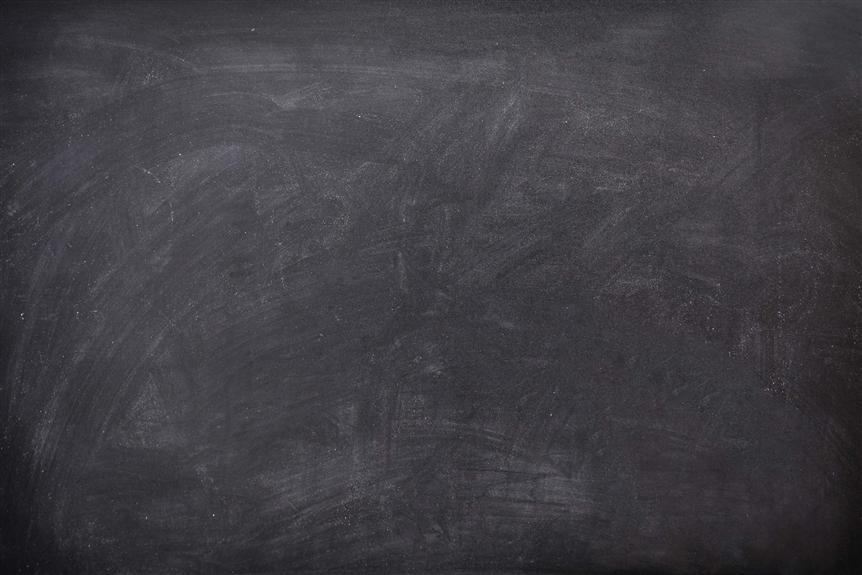 Aufwachfrage:
Warum ist eine solche Verfeinerung des Schemas sinnvoll?
Andernfalls muss man bei entsprechenden Anfragen die Verbundoperation (Join) ausführen, die aufwendig ist.
23
Ausprägung von Professoren und Vorlesung
lesen
Vorlesungen
Professoren
N
1
24
Vorsicht: So geht es NICHT
lesen
Vorlesungen
Professoren
N
1
25
Anomalien
Update-Anomalie: Was passiert, wenn Sokrates umzieht
Lösch-Anomalie: Was passiert, wenn „Glaube und Wissen“ wegfällt
Einfügeanomalie: Curie ist neu und liest noch keine Vorlesungen
26
Relationale Modellierung der Generalisierung
Nota bene:
„Vererbung“ der Superklassen-Attribute 
nicht realisiert! 

Lässt sich aber durch so genannte Sichten einfangen.
Fachgebiet
Assistenten
is_a
Angestellte
Professoren
PersNr
Name
Raum
Rang
Angestellte: {[PersNr, Name]}
Professoren: {[PersNr, Rang, Raum]}
Assistenten: {[PersNr, Fachgebiet]}
27
Vereinbarung zur Notation
Sei R = {A, B, C, D} ein Relationenschema.
Seien r und t Tupel aus einer konkreten Relation R gemäß dem Schema R.
Sei weiterhin a ⊆ R  ein Subschema (hier i.s.V. Teilmenge der Attribute von R).

Wir vereinbaren:
r.a = t.a soll heißen, dass für alle A aus a gilt: r.A = t.A.
Dabei ist r.A = der Wert des A-Attributs in r
28
Funktionale Abhängigkeiten
Gegeben: Schema   R = {A, B, C, D}   und     Ausprägung R

Seien a ⊆ R,  b ⊆ R
a ⟶ b genau dann wenn ∀r, s ∈ R mit r.a = s.a ⇒ r.b = s.b
{A} ⟶ {B}
{C, D} ⟶ {B}
Nicht: {B} ⟶ {C}
Notationskonvention:
CD ⟶ B für 
{C, D} ⟶ {B}
29
Beispiel
Kind ⟶ Vater,Mutter
Kind,Opa ⟶ Oma
Kind,Oma ⟶ Opa
30
Schlüssel
a ⊆ R ist ein Super-Schlüssel, falls Folgendes gilt:
a ⟶ R
Wir nennen a Super-Schlüssel, weil noch nichts darüber ausgesagt wird,
dass der Schlüssel a minimal ist.

b ist voll funktional abhängig von a genau dann, wenn gilt
a ⟶ b und 
a kann nicht mehr verkleinert werden, d.h.
∀A ∈ a: (a \ {A}) ⟶ b gilt nicht
Notation für volle funktionale Abhängigkeit: a ⟶. b 


a ⊆ R ist ein Kandidaten-Schlüssel, falls Folgendes gilt: a ⟶. R
31
Schlüsselbestimmung
Kandidaten-Schlüssel von Städte:
{Name,BLand}
{Name,Vorwahl}


Beachte, dass 2 kleinere Städte dieselbe Vorwahl  haben können
32
Bestimmung funktionaler Abhängigkeiten
Professoren: {[PersNr, Name, Rang, Raum, Ort, Straße, PLZ, Vorwahl, Bland, EW, Landesregierung]}
{PersNr} ⟶ {PersNr, Name, Rang, Raum, Ort, Straße, PLZ, Vorwahl, Bland, EW, Landesregierung}
{Ort,BLand} ⟶ {EW, Vorwahl}
{PLZ} ⟶ {Bland, Ort, EW}
{Bland, Ort, Straße} ⟶ {PLZ}
{Bland} ⟶ {Landesregierung}
{Raum} ⟶ {PersNr}

Zusätzliche Abhängigkeiten, die aus obigen abgeleitet werden können:
{Raum} ⟶ {PersNr, Name, Rang, Raum, Ort, Straße, PLZ, Vorwahl, Bland, EW, Landesregierung}
{PLZ} ⟶ {Landesregierung}
33
RDM: Entwurf relationaler Schemata
Zwei alternative Methoden:


Entwickle zunächst ein ER-Diagramm, leite daraus ein relationales Schema mit Entitäten- und Beziehungstabellen ab                                                      (vgl. C. Batini, S. Ceri, S.B. Navathe. Conceptual Database Design - An Entity Relationship Approach, Benjamin/Cummings, Redwood City, Kalifornien, 1992).


Sammle funktionale Abhängigkeiten aus der Anforderungsdefinition und erzeuge daraus ein relationales Schema in Normalform (Im Trend 1970...80). Ausführlich in der Literatur beschrieben                                     (vgl. S.M. Lang, P.C. Lockemann. Datenbankeinsatz. Springer, Berlin u.a., 1995).
bevorzugt
34
RDM: Relationale Algebra – Operatoren (1)
Vereinigung R ∪S:

Alle Tupel zweier Relationen werden in einer Ergebnisrelation zusammengefasst
Das Ergebnis enthält keine Duplikate
(NB: R und S vom gleichen Schema )
R ∪ S := { r | r ∈ R ∨ r ∈ S }
Ergebnisrelation R ∪ S
ANr	AName		Menge
001	Anlasser		1.000
ANr	AName		Menge
Relation R
001	Anlasser		1.000
...
...
...
...
199	Kolben		5.000
...
...
...
199	Kolben		5.000
ANr	AName		Menge
237	Ölfilter		1.560
237	Ölfilter		1.560
Relation S
...
...
...
...
...
...
...
851	Schraube		25.000
851	Schraube		25.000
35
RDM: Relationale Algebra – Operatoren (2)
Differenz R \ S:
Die Tupel zweier Relationen werden miteinander verglichen.
Die in der ersten, nicht aber in der zweiten Relation befindlichen Tupel werden in die Ergebnisrelation aufgenommen.
(NB: R und S vom gleichen Schema )
R \ S := { r ∈ R | r ∉ S }
ANr	AName	                          Menge
001	Anlasser		1.000
Relation R
Ergebnisrelation R \ S
237	Ölfilter		1.560
199	Kolben		5.000
ANr	AName	                         Menge
237	Ölfilter		1.560
ANr	AName	                          Menge
199	Kolben		5.000
851	Schraube		25.000
Relation S
232	Gummiring		2.000
001	Anlasser		1.000
36
RDM: Relationale Algebra – Operatoren (3)
Durchschnitt R ∩ S:
Alle Tupel, die sowohl in der Relationen R als auch in der Relation S enthalten sind, werden in der Ergebnisrelation zusammengefaßt.
(NB: R und S vom gleichen Schema )
R ∩ S := { r | r ∈R ∧ r ∈ S }
Ergebnisrelation R ∩ S
ANr	AName	                        Menge
001	Anlasser		1.000
ANr	AName	                         Menge
Relation R
007	Zündkerze	1.380
001	Anlasser		1.000
199	Kolben		5.000
199	Kolben		5.000
ANr	AName		Menge
001	Anlasser		1.000
Relation S
199	Kolben		5.000
237	Ölfilter		1.560
37
RDM: Relationale Algebra – Operatoren (4)
Kartesisches Produkt R × S:
Alle Tupel zweier Relationen R und S werden kombinatorisch miteinander verbunden. Wenn die Relation R n Spalten und die Relation S m Spalten umfasst, dann besitzt R × S genau n+m Spalten.
Wenn die Relation R k Zeilen und die Relation S l Zeilen umfasst, dann besitzt    R × S  genau k*l  Zeilen.
Um eindeutige Attributbezeichnungen in der Ergebnisrelation zu gewährleisten, müssen Attribute, die in den Relationen R und S gleich bezeichnet sind, vor der Bildung des kartesischen Produkts umbenannt werden.


Beispiel:
Projekte × Projektdurchführung (s. nächste Folie)
R × S := { ( r1, ..., rn, s1, ..., sm ) | ( r1, ..., rn ) ∈ R, ( s1, ..., sm ) ∈ S }
38
RDM: Relationale Algebra – Operatoren (5)
Projektdurchführung
(Ausschnitt)
Beispiel: Projekte ⤫ Projektdurchführung
Nr	Titel		Budget
Nr	Kurz
100	DB Fahrpläne	300.000
100	MFSW
Projekte
200	ADAC Kundenstamm	100.000
200	PERS
300	Telekom Statistik	200.000
300	MFSW
Nr	Titel			Budget		Nr2	Kurz
100	DB Fahrpläne		300.000		100	MFSW
100	DB Fahrpläne		300.000		200	PERS
100	DB Fahrpläne		300.000		300	MFSW
Ergebnisrelation
Projekte × Projektdurchführung
200	ADAC Kundenstamm		100.000		100	MFSW
200	ADAC Kundenstamm		100.000		200	PERS
200	ADAC Kundenstamm		100.000		300	MFSW
300	Telekom Statistik		200.000		100	MFSW
300	Telekom Statistik		200.000		200	PERS
300	Telekom Statistik		200.000		300	MFSW
39
RDM: Relationale Algebra – Operatoren (6)
Join (Verbindung) R ⋈𝜃 S:
Eine Verbindung zwischen zwei Relationen wird in einer Kombination von kartesischem Produkt und nachfolgender Selektion (𝜎) gemäß dem  Prädikat 𝜃 hergestellt.
Im allgemeinen Fall (Theta-Join) vergleicht ein (beliebiges) Prädikat 𝜃 mehrere Attribute aus den Relationen R und S (Spezialfall: Equi-Join).



Beispiele:	
Projekte ⋈( Nr ≠Nr ) Projektdurchführung (s. nächste Folie)
Projekte ⋈( Budget > 150000 ) ∧ ( Nr = Nr ) Projektdurchführung
Die Ergebnisrelation enthält die Zeilen des kartesischen Produkts der Relationen R und S, die 𝜎 erfüllen.
R ⋈𝜃 S :=  𝜎𝜃 ( R × S )
40
RDM: Relationale Algebra – Operatoren (7)
Projektdurchführung
(Ausschnitt)
Beispiel: Projekte ⋈( Nr ≠ Nr ) Projektdurchführung
Nr	Titel		          Budget
Nr	Kurz
100	DB Fahrpläne	         300.000
100	MFSW
Projekte
200	ADAC Kundenstamm	         100.000
200	PERS
300	Telekom Statistik	         200.000
300	MFSW
Nr	Titel			Budget		Nr2	Kurz
100	DB Fahrpläne		300.000		200	PERS
100	DB Fahrpläne		300.000		300	MFSW
200	ADAC Kundenstamm		100.000		100	MFSW
Ergebnisrelation
200	ADAC Kundenstamm		100.000		300	MFSW
300	Telekom Statistik		200.000		100	MFSW
300	Telekom Statistik		200.000		200	PERS
41
RDM: Relationale Algebra – Operatoren (8)
Join (Verbindung): Fortsetzung
Von besonderer Bedeutung im RDM ist der Natural Join, da er eine Verknüpfung von Tabellen über ihre Fremdschlüsselwerte erlaubt.
Beispiel:
Projekte ⋈ Projektdurchführung                                := Projekt ⋈Nr = Nr Projektdurchführung
In diesem Fall betrachtet ⋈ nur die Gleichheit zwischen Fremdschlüssel und Primärschlüssel, die den gleichen Attributnamen (Nr) besitzen.
Weitere abgeleitete Joinoperationen (Semi-Join, Outer-Join, ...) und die Division zweier Relationen kommen später
42
RDM: Relationale Algebra – Operatoren (9)
Projektdurchführung
(Ausschnitt)
Natural Join: Projekte ⋈( Nr = Nr ) Projektdurchführung
Nr	Titel		          Budget
Nr	Kurz
100	DB Fahrpläne	        300.000
100	MFSW
Projekte
200	ADAC Kundenstamm	        100.000
200	PERS
300	Telekom Statistik	        200.000
300	MFSW
Nr	Titel			Budget		Nr2	Kurz
100	DB Fahrpläne		300.000		100            MFSW
Ergebnisrelation
200	ADAC Kundenstamm		100.000		200            PERS
300	Telekom Statistik		200.000		300            MFSW
43
Ergebnisrelation
𝜋(Nr, Budget)(Projekte)
RDM: Relationale Algebra – Operatoren (10)
Projektion 𝜋(rf1, ..., rfn) (R):
n Spalten einer m-stelligen Relation R werden über ihren Namen ausgewählt.
Dadurch entsteht eine n-stellige Relation (n ≤ m).
Die Reihenfolge der Spalten in der Ergebnisrelation kann definiert werden.
Duplikatelimination in der Ergebnisrelation.


Beispiel: 𝜋(Nr, Budget) (Projekte)
𝜋(rf1, ..., rfn)(R):= { ( rf1 , ... , rfn ) | ( r1 , ... , rm ) ∈ R }
Nr	Titel		                Budget
Nr	Budget
100	DB Fahrpläne	               300.000
100	300.000
Projekte
200	ADAC Kundenstamm	               100.000
200	100.000
300	Telekom Statistik	               200.000
300	200.000
44
RDM: Relationale Algebra – Operatoren (11)
Selektion 𝜎𝜃(R):
Bestimmte Tupel einer Relation werden ausgewählt und in der Ergebnisrelation vereinigt.
Zur Auswahl der zu übernehmenden Tupel dient das Prädikat 𝜃: R ⟶ { true, false }, in dem die Attributbezeichner als Eingabevariablen dienen.
Anwendung dieses Prädikats auf jedes Tupel der Ausgangsrelation, indem die Werte des Tupels unter den jeweiligen Attributen für die Variablen eingesetzt werden.
In die Ergebnisrelation werden alle Tupel übernommen, für die das Prädikat den Wahrheitswert true liefert.
Ergebnisrelation
𝜎ANr < 199(R)
ANr	AName
𝜎𝜃(R) := { r ∈ R | 𝜃( r ) }
ANr	AName
001	Anlasser
Relation R
001	Anlasser
007	Zündkerze
007	Zündkerze
199	Kolben
45
RDM: Relationale Algebra als Anfragesprache
Vorteil:
Orthogonale Kombination der Konstrukte
Einfache, mathematische Behandlung, z.B. ( R ⋈ S ) ⋈ T = R ⋈ ( S ⋈ T )
Einfache (naive) Implementierung möglich
Optimierung möglich

Nachteile:
Eingeschränkte Ausdrucksmächtigkeit auf Relationenebene  (es fehlt: Summe, Mittelwert, Kardinalität)
Reine Anfragesprache  (kein UPDATE, kein DELETE etc.)
Optimierung nicht trivial
46